Manifest Destiny
Mexican-American War
Texas Annexation
American government wanted to help the struggling Texas Republic
United States annexed Texas into the United States in 1845
Border Conflict
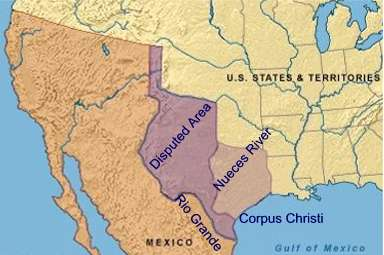 U.S. claimed the border ran along Rio Grande
Mexico claimed in ran along the Nueces River
War
President Polk orders General Taylor to take U.S. troops into Texas to defend the border in case Mexico attacked
Mexico ordered American troops to leave
General Taylor refused
Mexican troops crossed the Rio Grande River and attacked Taylor’s troops
America declares war
President Polk says, “Mexico has shed American blood upon the American soil.”
First war fought mainly on foreign soil
Almost entirely fought in Mexico
General Taylor led the Americans and eventually captured the Mexican capital
Treaty of Guadalupe Hidalgo
Peace treaty that ended the Mexican-American War
Turned over much of Mexico’s Northern territory to the U.S.
Mexican Cession: California, Nevada and Utah 
Border set at the Rio Grande
U.S. paid $15 million
Gadsden Purchase
A few years after war the U.S. negotiated a purchase with Mexico
U.S. paid Mexico $10 million
Southern parts of Arizona and New Mexico
United States by 1853